Anti-freeze Water Pipe System
Qinru Li, Rui Lan, and Zichen Liang
ECE 445 Group #12
Background
Water damage is the second-most filed claim in the US
250 gallons of water leak daily
The average residential insurance for damage from a broken pipe is over $10,000
93% of water damage is preventable had the right precautions been taken
Frozen water pipe tempts to burst.
Source: https://www.arccontracting.com/water-damage-statistics/
Introduction
An anti-freeze water pipe system
Real-time temperature measurement of the water pipe
110V AC power supply supported to heat up to the pipe preventing it from freezing. 
Backup power source in case of blackout
Embedded Wi-Fi system sending system data wirelessly to user
[Speaker Notes: Power system: when blackout happens, an alternative battery source will keep the system functioning 

WiFi: The user can therefore know the real time temperature of the water pipe and be alerted if the temperature is too lower without physically be present near the pipe.]
System Overview
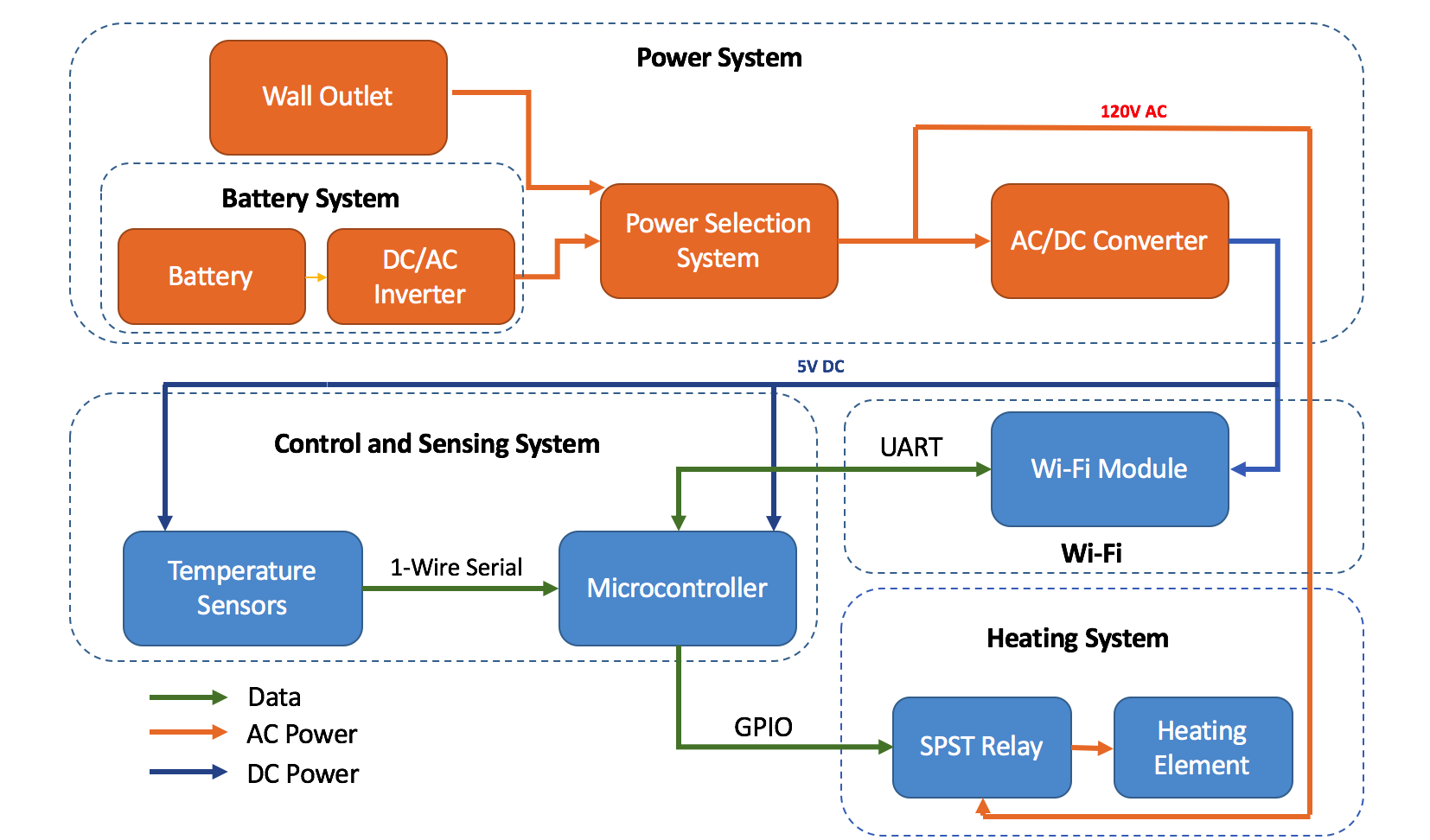 [Speaker Notes: Power System
	Two power sources: Wall outlet and battery
	Power Selection System
	AC/DC Converter: provide 5V DC power to the control and sensing system and WiFi module

Control and Sensing System
	Temperature Sensors: acquire the temperature data
	Microcontroller: decision-making center: communicate with temperature sensor and WiFi, control the heating system

Heating System
	SPST Relay: low voltage control switch 
	Heating Element 

Wi-Fi
	ESP8266 Module sending data to user wirelessly]
Physical Design
Overview
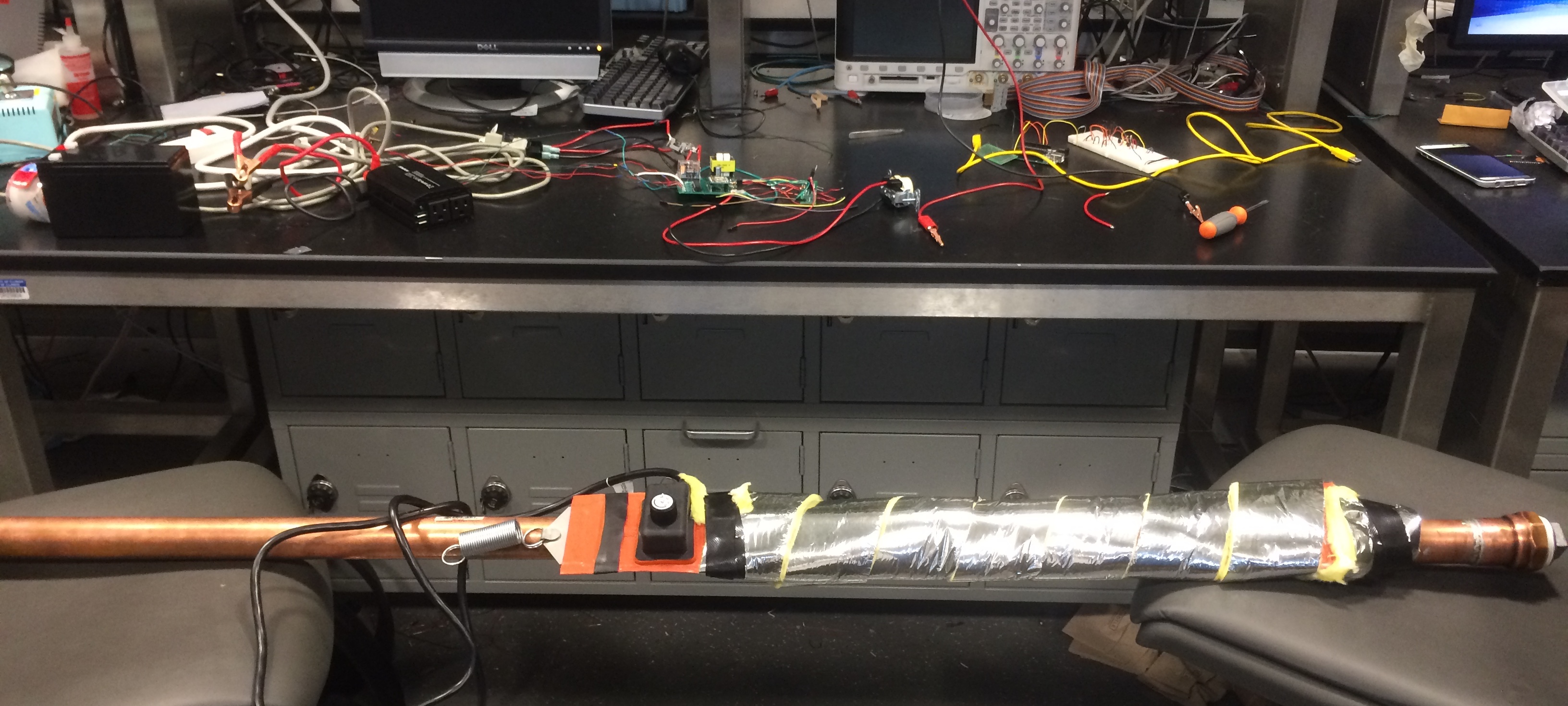 [Speaker Notes: 5-feet long water pipe 
Easy to install and disassemble]
Physical Design
Battery
PCB
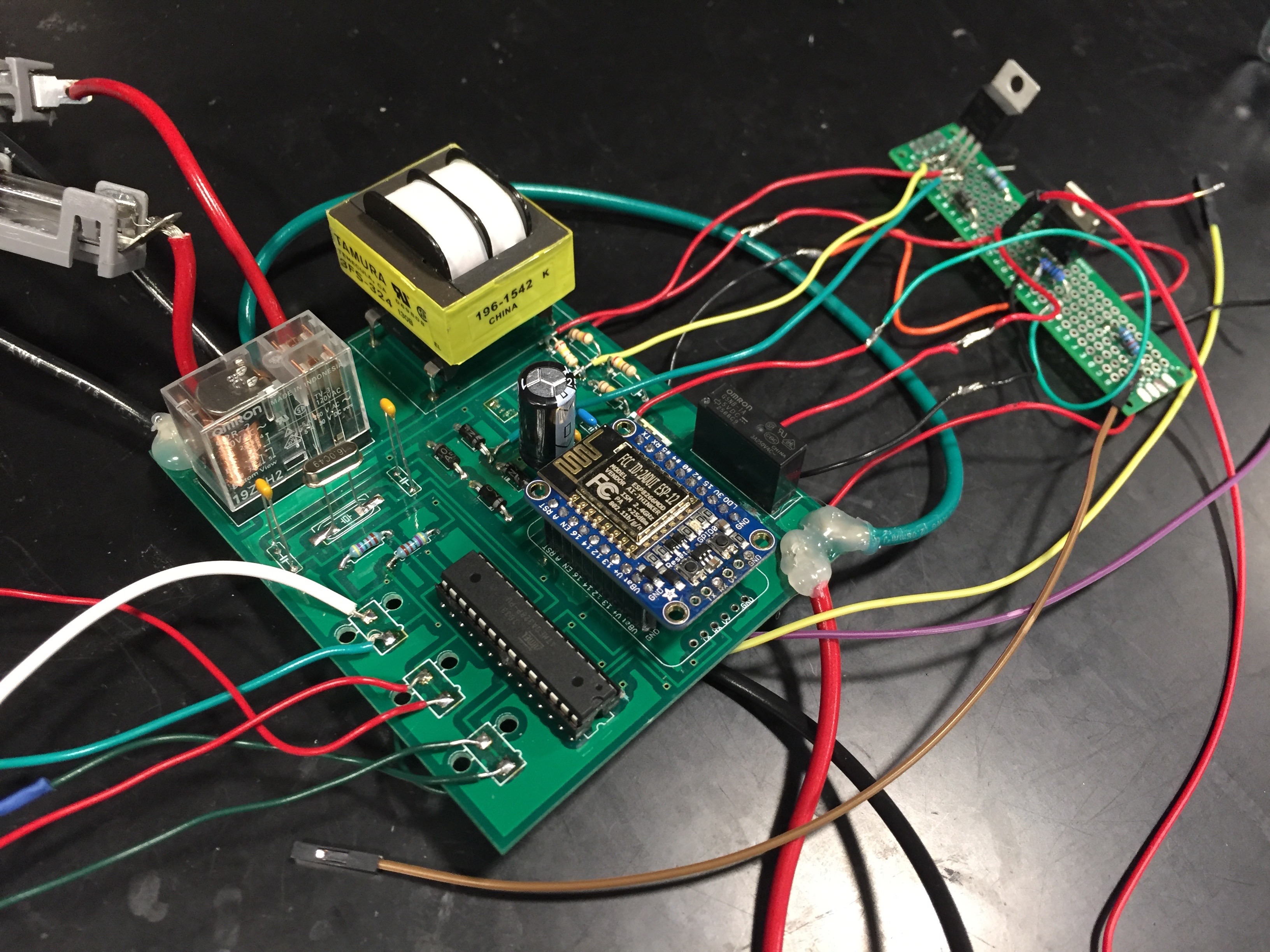 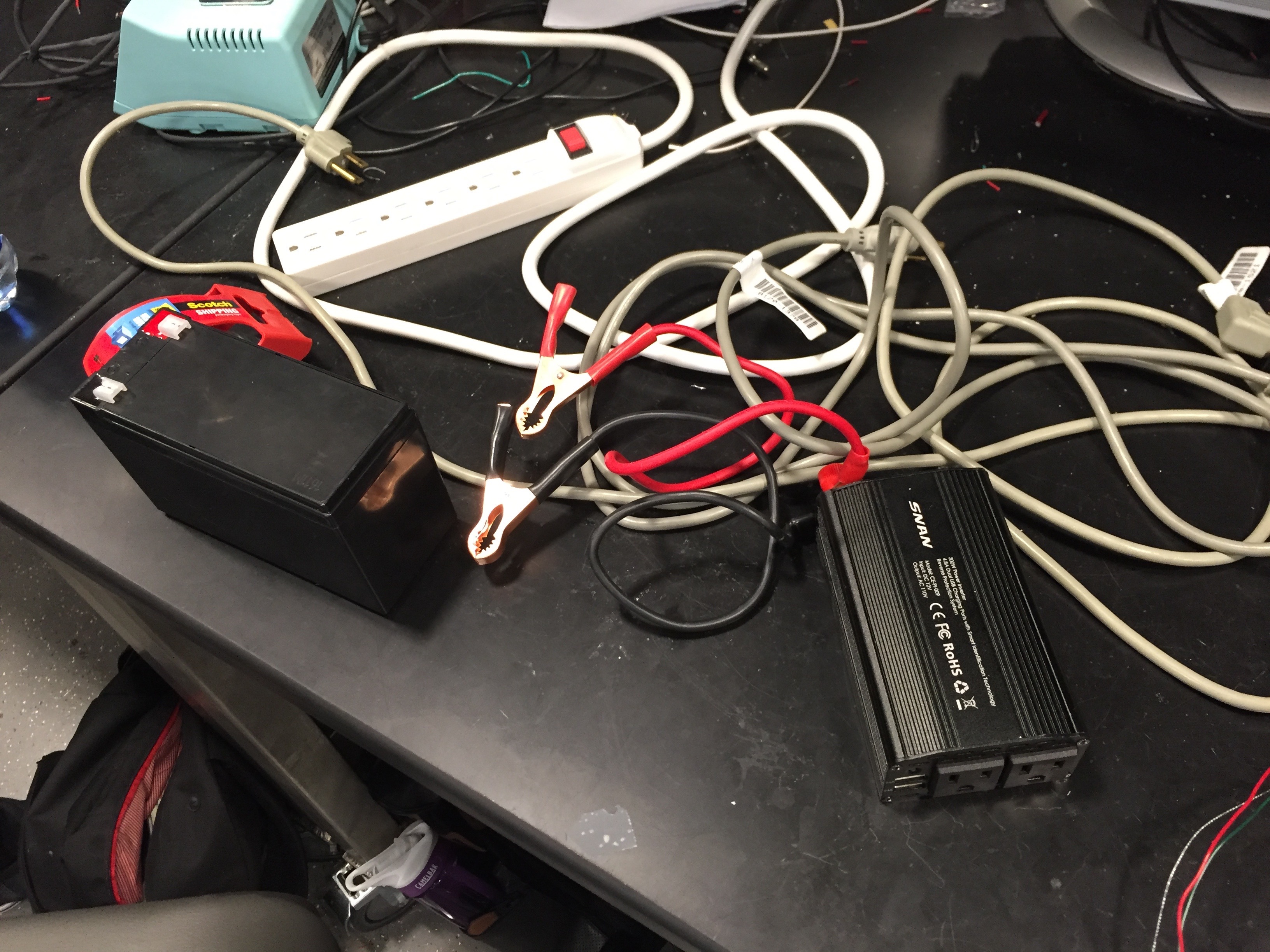 Power Selection System
Our power selection system selects from the power of wall outlet and battery system
The priority is given to the wall outlet 
Backup battery system is used when wall outlet is not available 
DPDT Relay
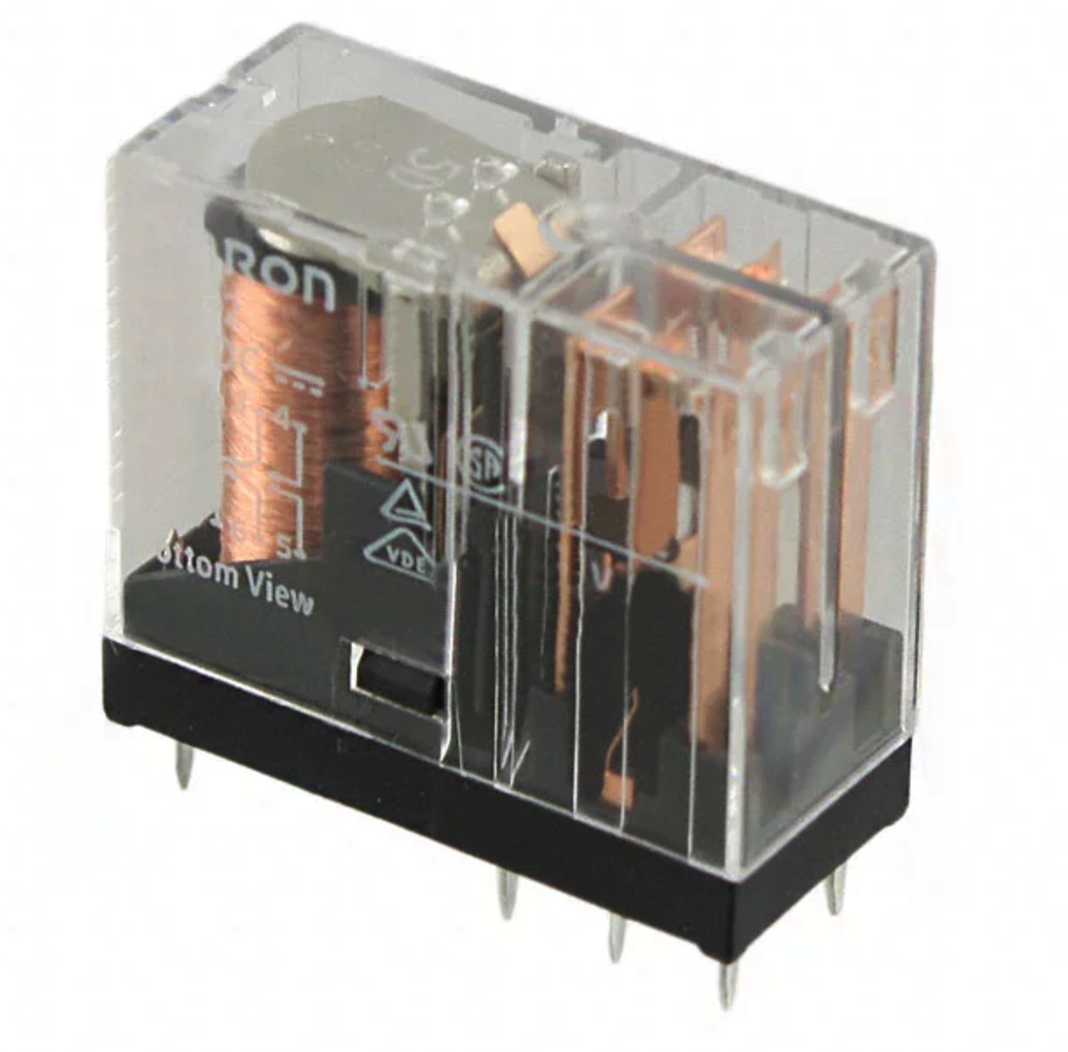 Source: https://www.digikey.com/product-detail/en/G2R-2-AC110/Z5357-ND/1789726
Power Selection System
Input: Wall Outlet
Input: Battery System
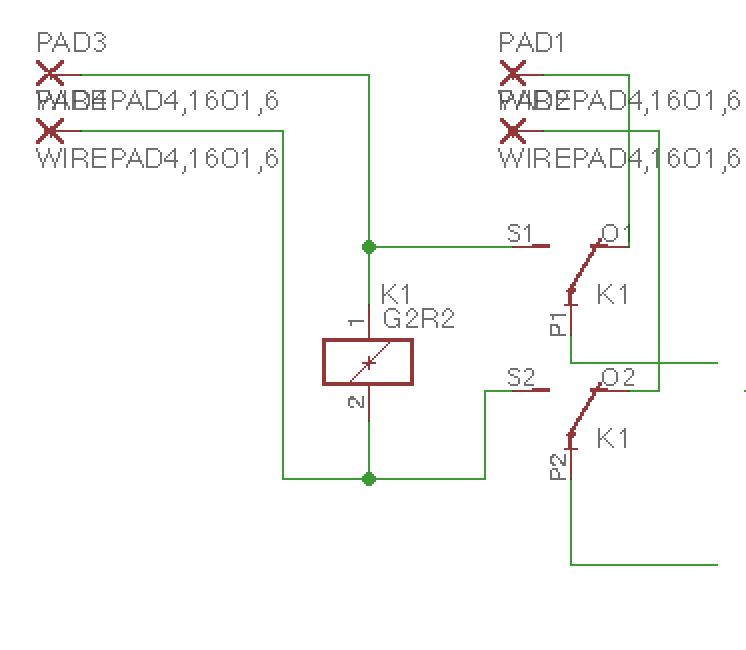 Coil
Output:
To AC/DC 
Converter 
and Heating 
System
Power Selection System: Result
When coil is 120V AC, output chooses power from wall outlet 
When coil is 0V, output chooses power from battery system
AC/DC Converter
Converts 110-120V AC to 5V DC 
Input: Power Selection System 
Output: Controller, Temperature Sensors, and Wi-Fi
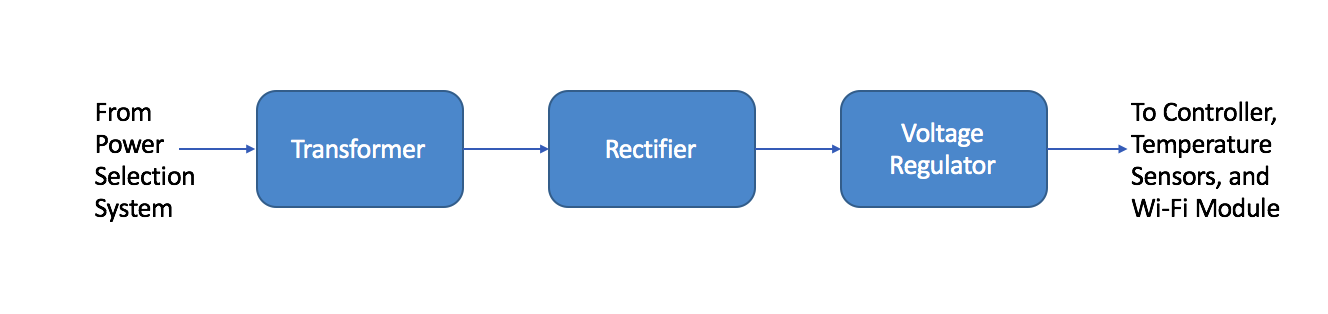 AC/DC Converter: Transformer
Primary Side: 110-120V AC from Power Selection System 

Secondary Side: 12V AC voltage which will be feed into full-wave rectifier
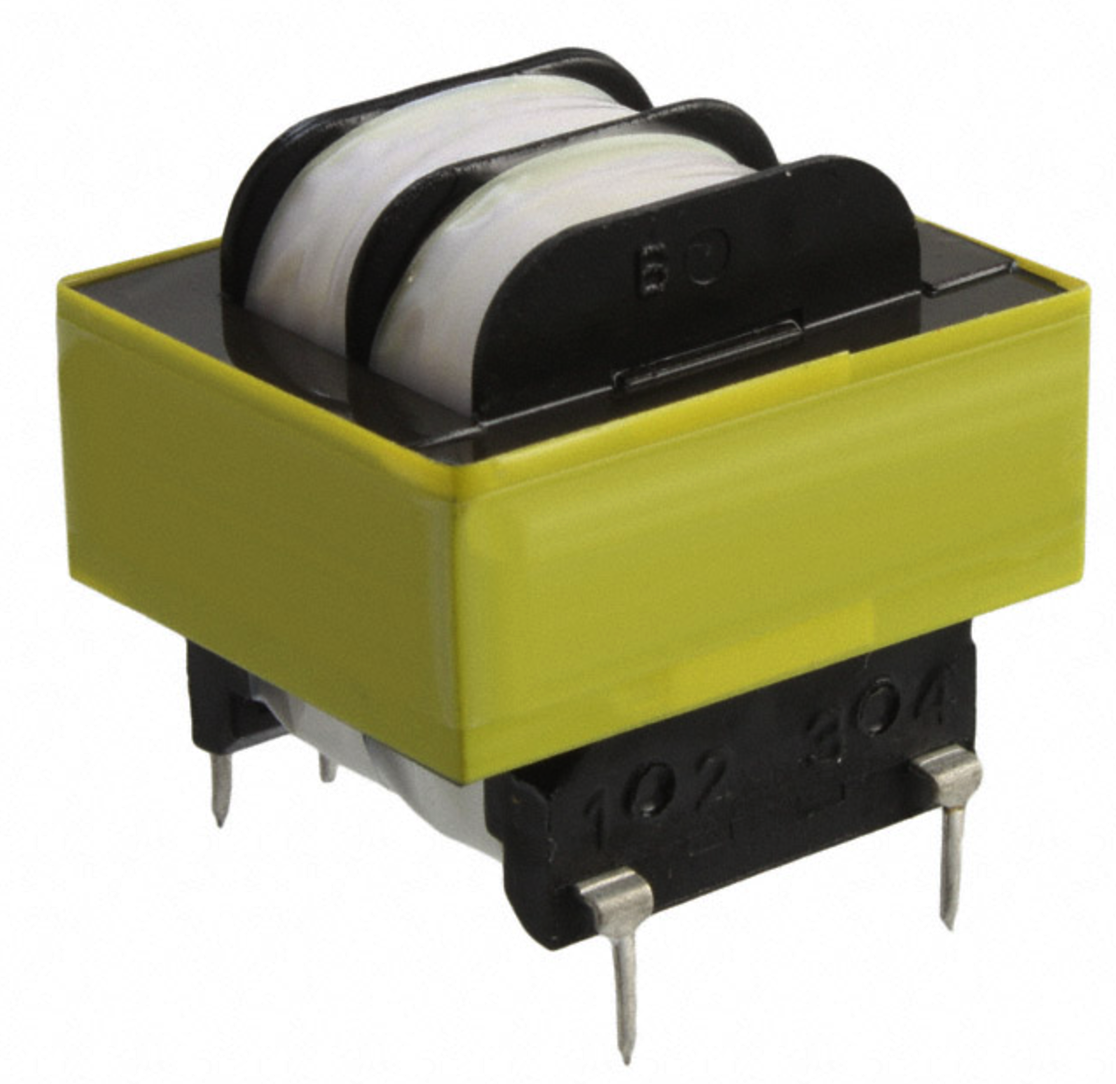 Source: https://www.digikey.com/product-detail/en/tamura/3FS-324/MT2218-ND/285612
AC/DC Converter: Rectifier
Full-wave rectifier 
Convert AC voltage into DC voltage
Another 470uF capacitor is used to further smooth the DC voltage
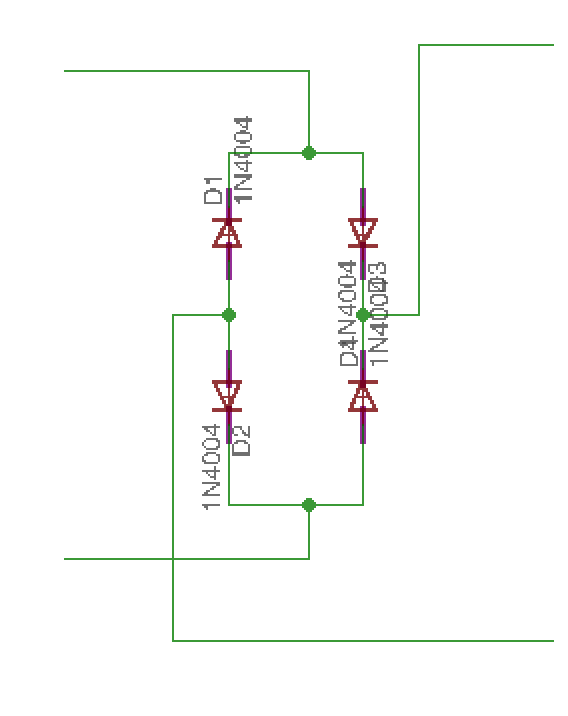 Rectifier Schematic
AC/DC Converter: Voltage Regulator
After the rectifier, a low-dropout (LDO) regulator provides stable 5V DC 
Maximum current:1.5A
The output powers up temperature sensors, controller, and Wi-Fi module
Result: Our AC/DC Converter works well which gives us stable 5V
AC/DC Converter: Schematic
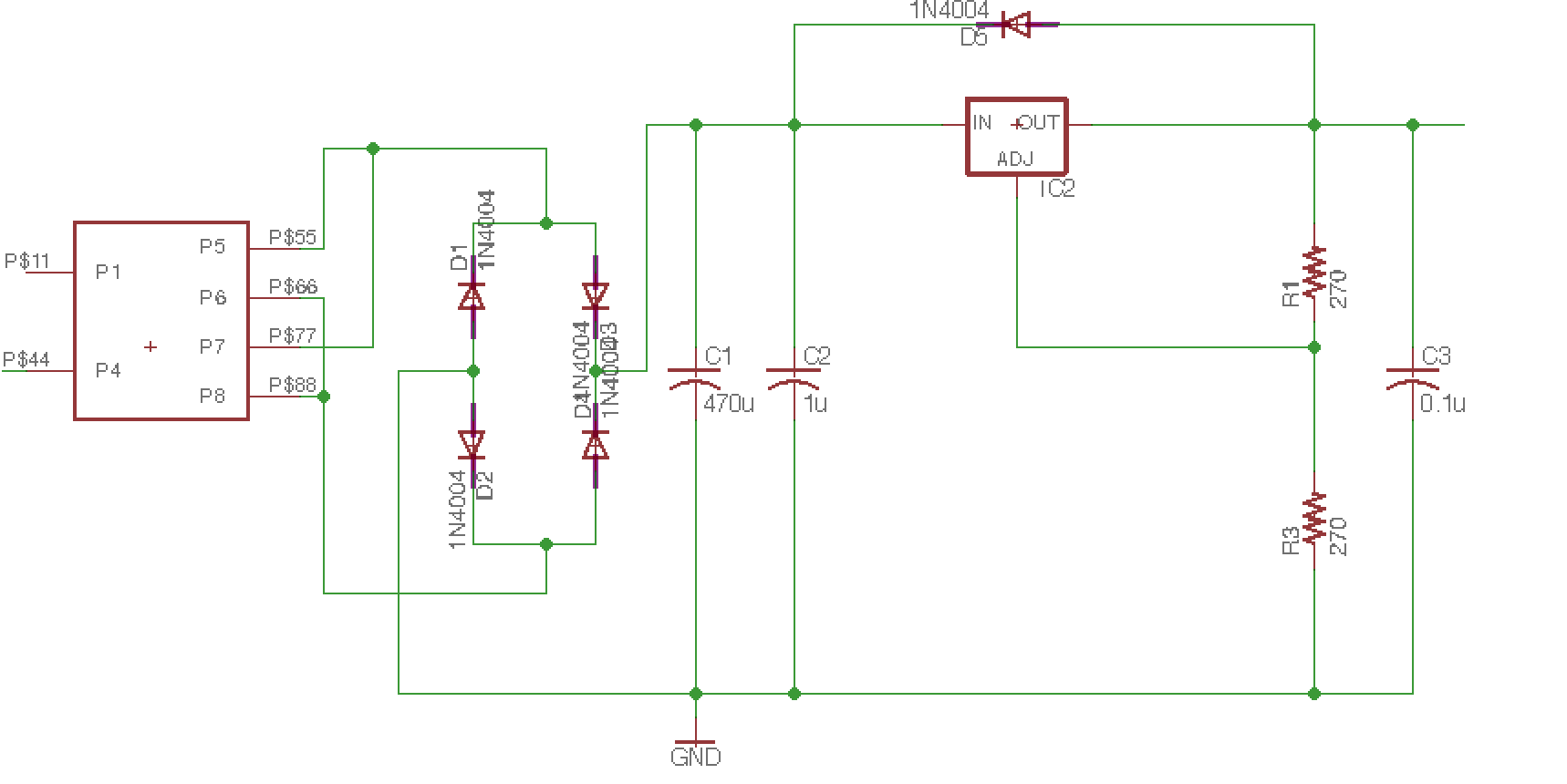 Transformer
Rectifier
Voltage Regulator
Temperature Sensor
[Speaker Notes: Resolution: 9-bit to 12-bit 

Communicates over a 1-Wire bus protocol which requires minimal wiring

Need a image here]
Sensor: Physical Design
Bubble Wrap for Insulation
Multiple placements for better accuracy
Waterproof design
Double layer protections: heat shrink & water-proof glue
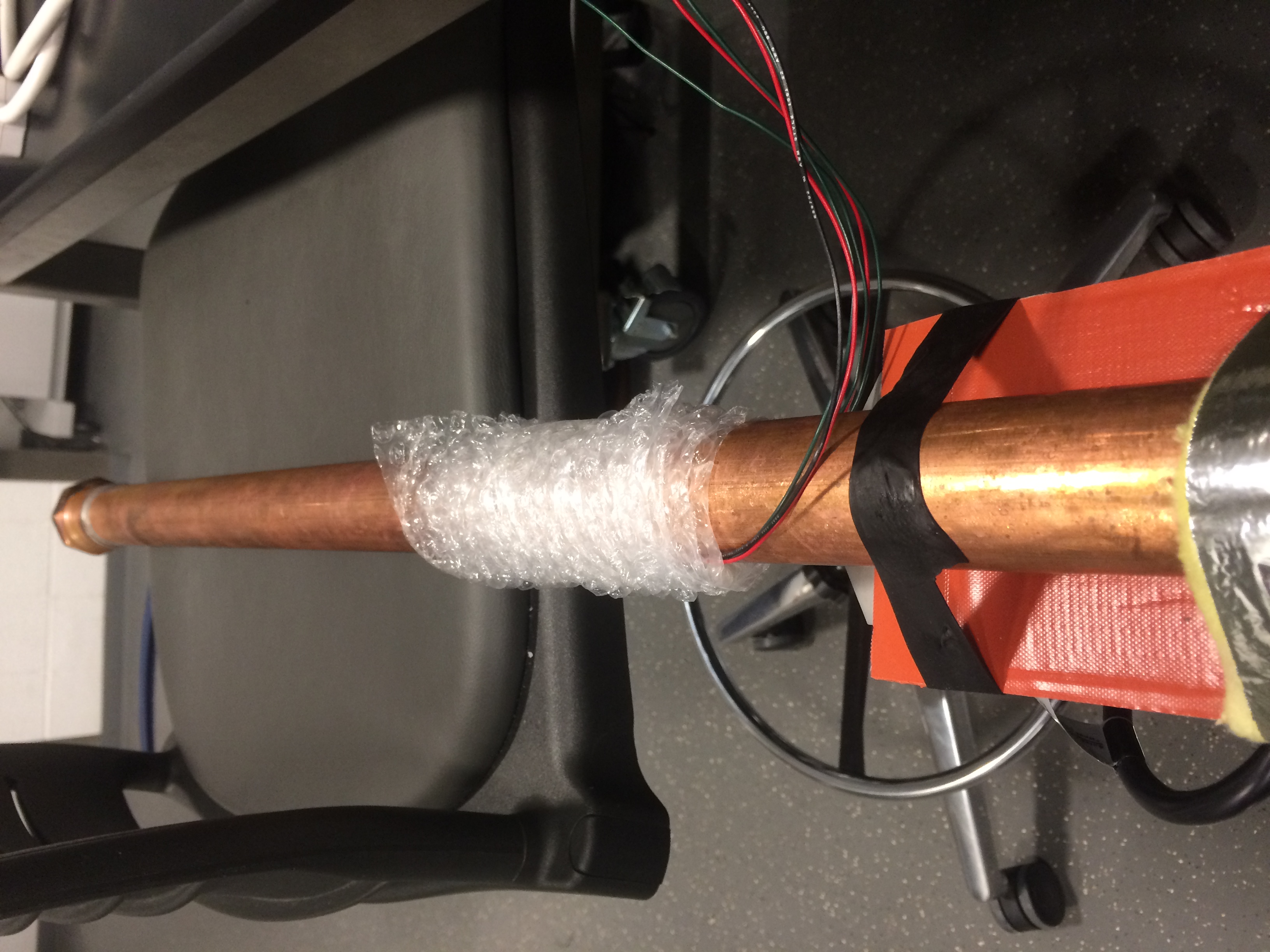 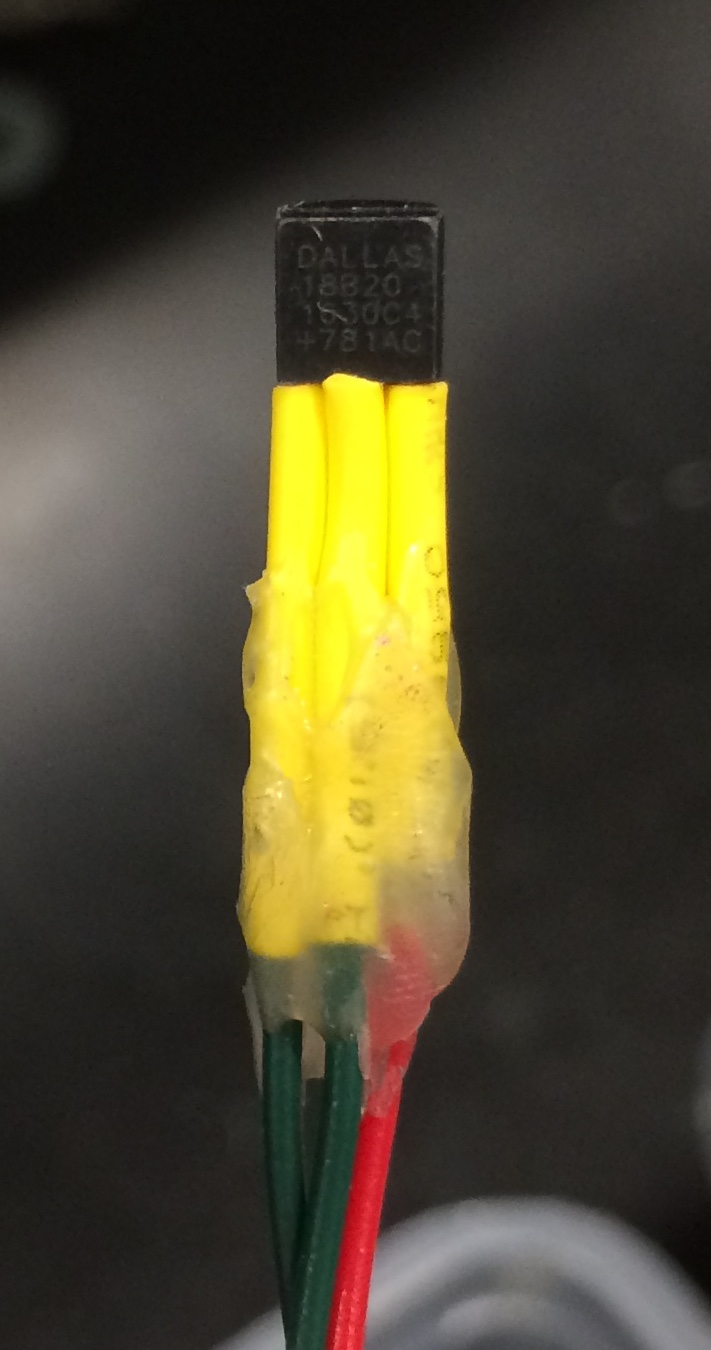 [Speaker Notes: To prevent the external influence from environment, we use bubble wrap for insulation

Two sensors are placed in different position of the water pipe: each on each side of the water pipe. It will helps us get better measurement of the actual temperature of the water pipe when we take the average of the temperature sensor data.

All electrical connections are insulated by heat shrink and water-proof glue]
Microcontroller
ATmega328P
Low power CMOS 8-bit microcontroller
Supporting Arduino IDE (after bootloading)
Support One Wire Protocol, UART and GPIO
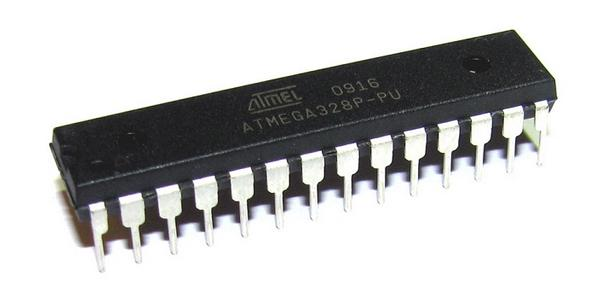 Source: http://www.homeautomationhub.com/sites/default/files/imagecache/product_full/328p.jpg
WiFi Module
HUZZAH ESP8266
Full WiFi front-end support
UART protocol supported
Arduino IDE supported
Communicate with server using MQTT protocol
High operating current
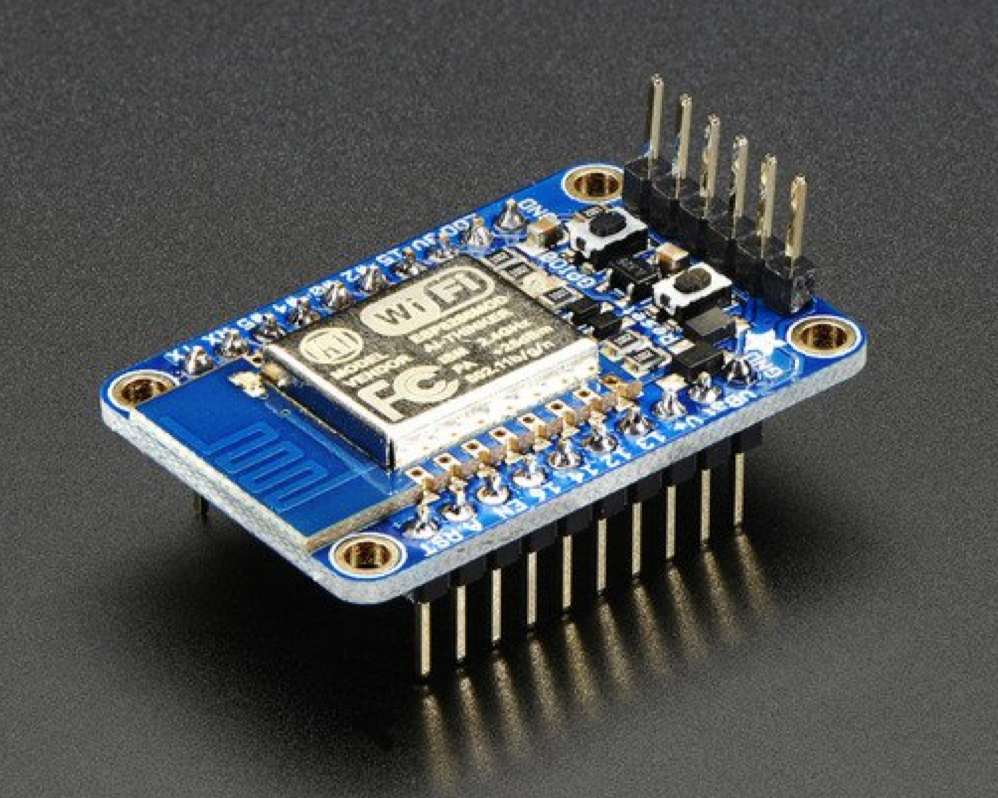 Source: Adafruit HUZZAH ESP8266 breakout
[Speaker Notes: Full WiFi front-end means can be both client and access point.  

Operation current: 80mA on average

UART: which will be its primary way to communicate with microcontroller]
Control & Sensing: Result
Our system manages to collect data and sent it to user wirelessly
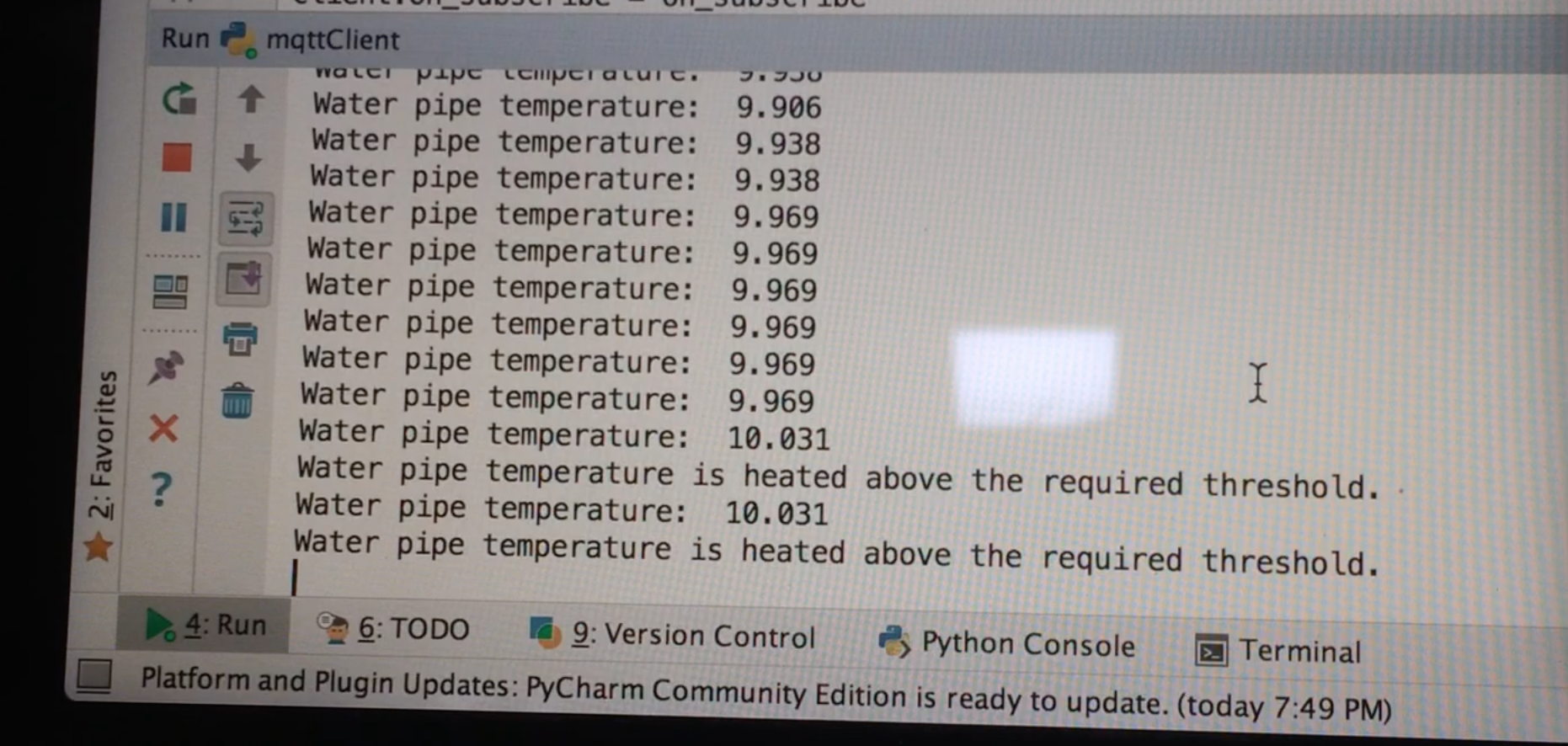 Battery System
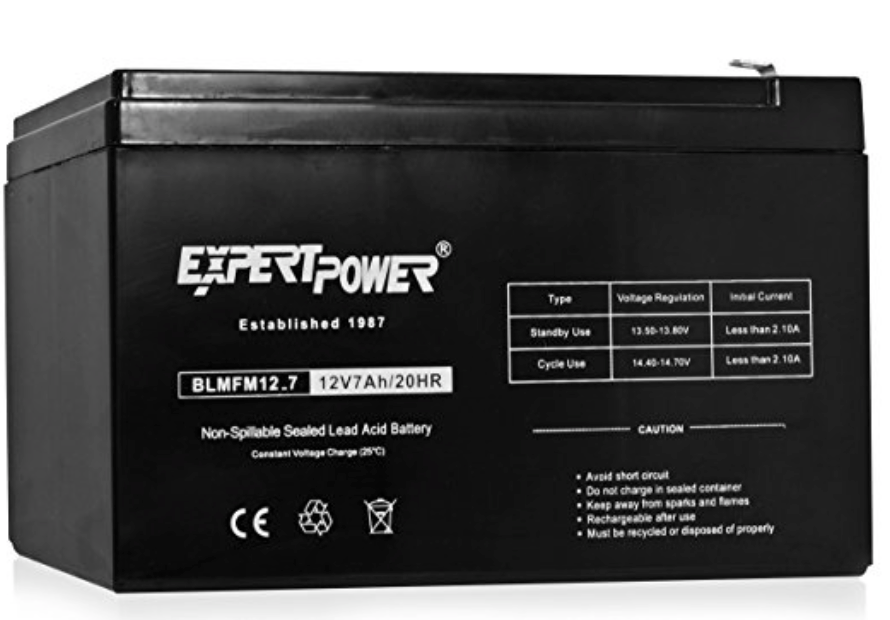 ExpertPower 12V 7 Amp EXP1270 Battery

SNAN 300W Car Power Inverter 12V DC to 110V AC

Overall: the Battery System consumes 12V DC and generates 110V AC
Source:https://www.amazon.com/gp/product/B003S1RQ2S/ref=oh_aui_detailpage_o01_s00?ie=UTF8&psc=1
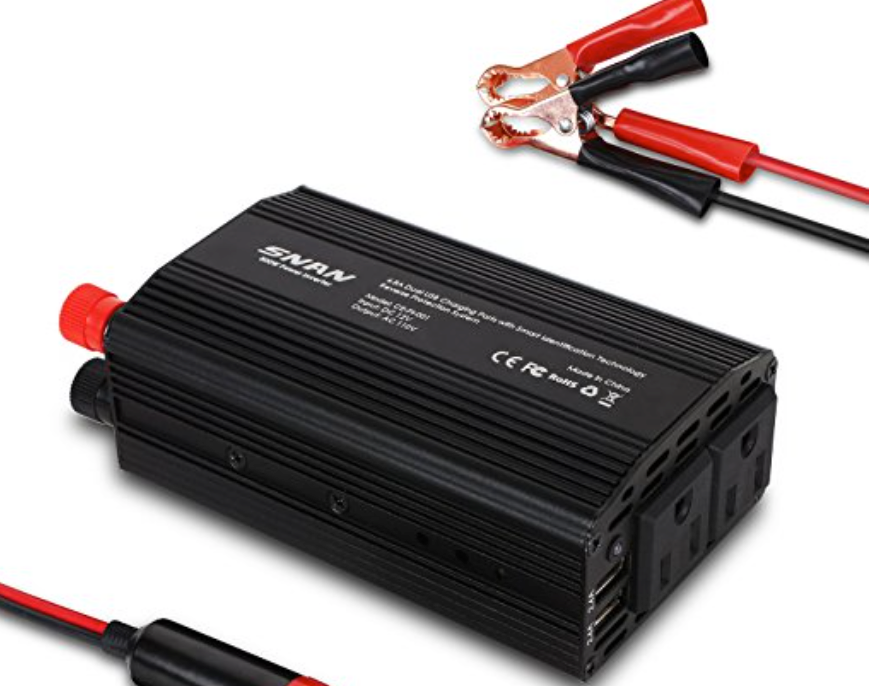 Source:https://www.amazon.com/gp/product/B019IFYMQU/ref=oh_aui_detailpage_o01_s01?ie=UTF8&psc=1
Heating System
Wrap around the frozen water pipe to provide thermal energy
Input: 
110V AC from Power Selection System
5V DC from Microcontroller which uses a SPST relay to switch the heating element
Transition: a Driver (next slide) between Microcontroller and SPST Relay to protect the whole circuit 
Output: thermal energy generated by the silicon rubber heating material
Heating System
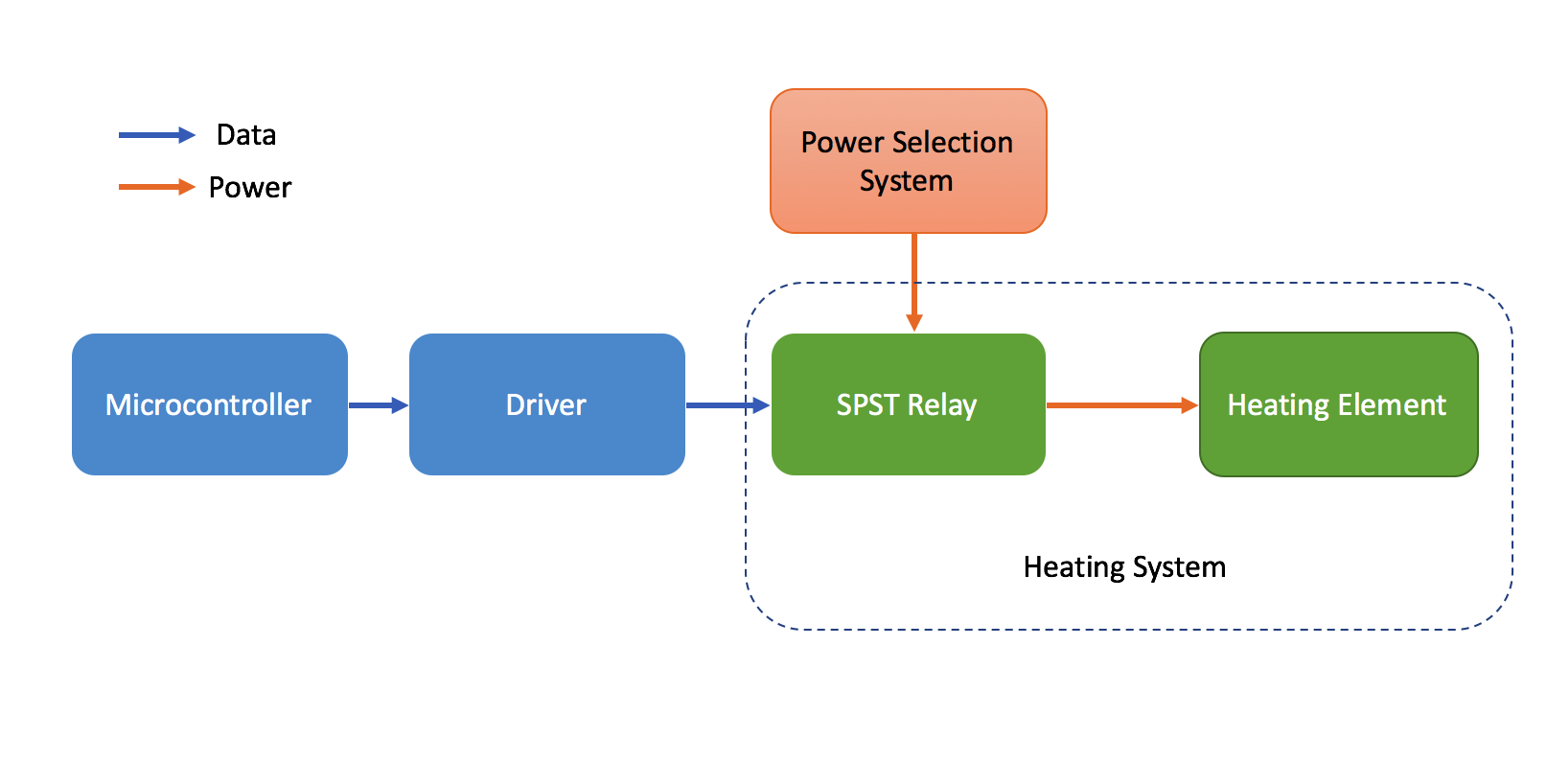 Heating System: Driver
Due to the current limit of Microcontroller is 40 mA
TIP120 transistor switches larger currents as SPST Relay requires
Snubber diode protects the transistor from damage that can occur when the relay coil is de-energized
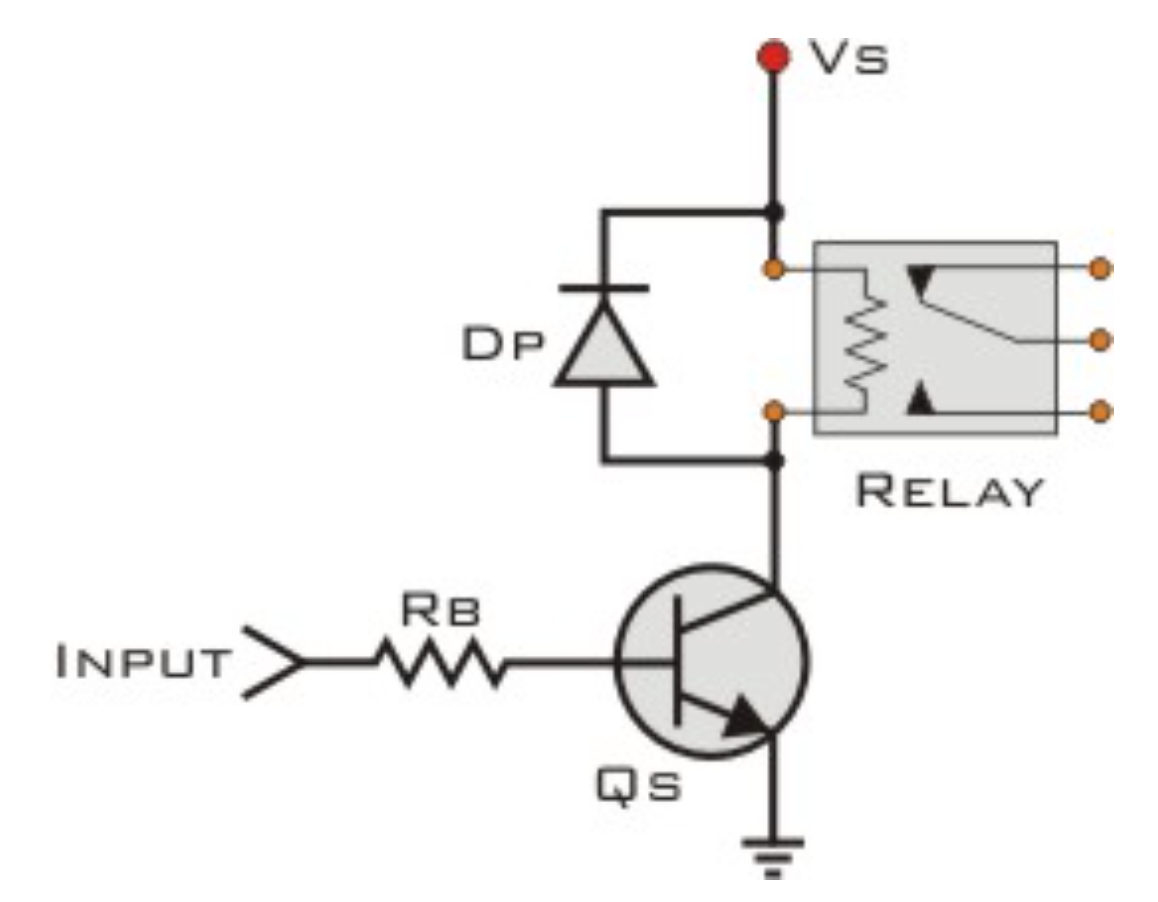 Source:https://www.wired.com/2012/09/more-arduino-fun/
Heating System: SPST Relay
SPST Relay switches Heating Element
Input: 
5V DC control signal from Microcontroller
110V AC from Power Selection System
Output: 110V AC to Heating Element
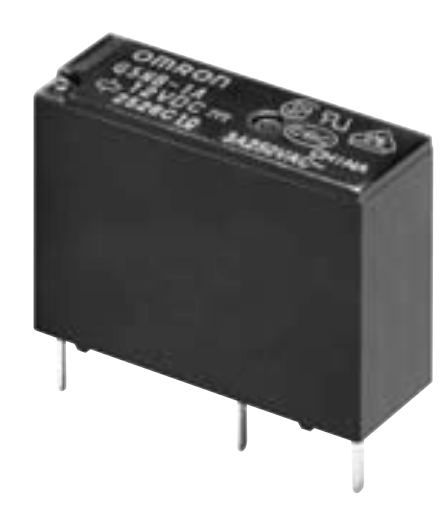 Source:http://www.omron.com/ecb/products/pdf/en-g5nb.pdf
Heating System: Heating Element
Silicon Rubber Bendable Heating Element

Defects
Not fit
Slower heating time
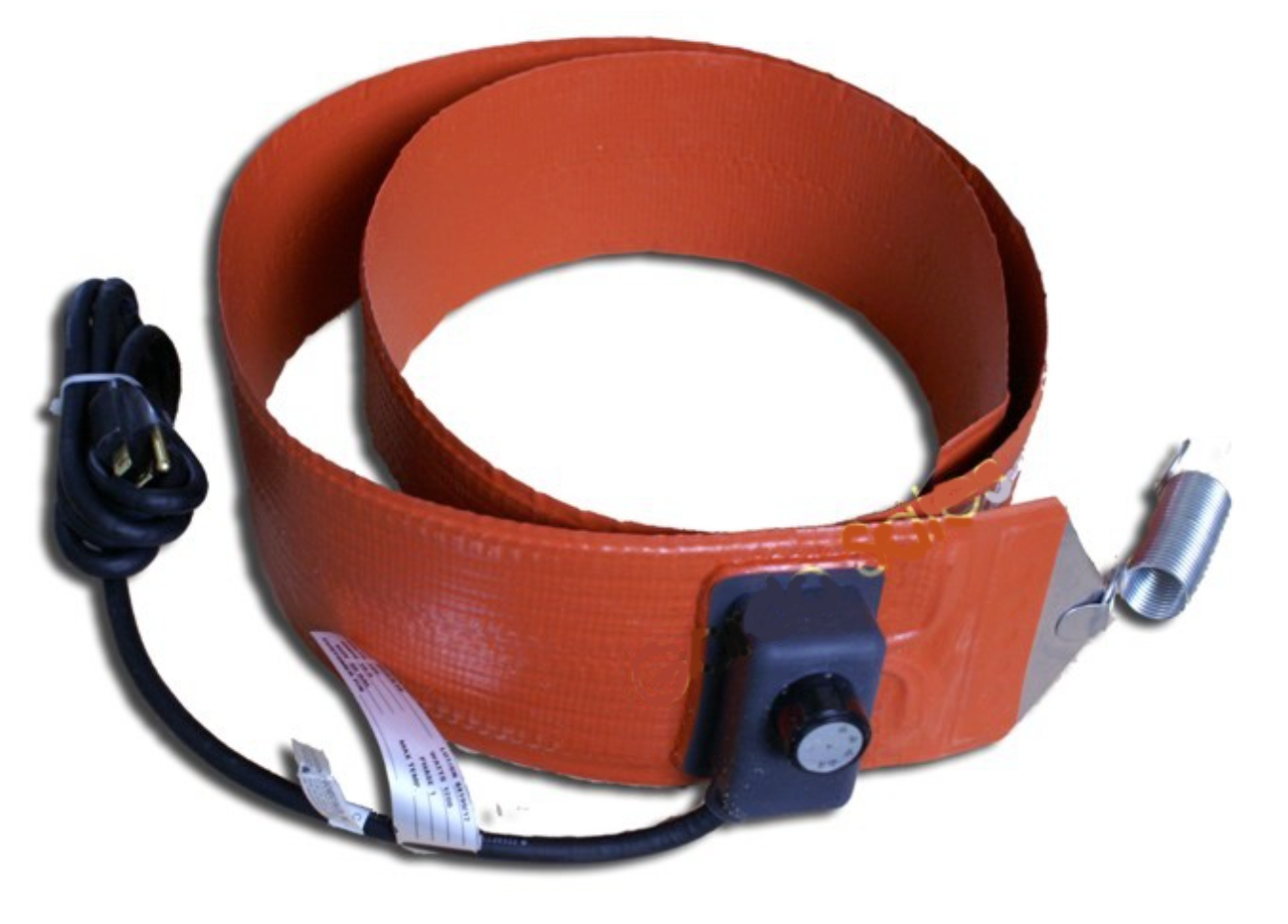 Source:https://www.gordosales.com/store/pc/5-gallon-plastic-bucket-heater-DPCS10-p3707.htm
Heating System: Result
Overall Result
Video is removed here due to the limitation of file size in ECE445 server
Conclusion
Our project works very well except the heating element is not very efficient 

It can choose from two power sources (use battery when wall outlet power not available)

Controller & sensing system can collect data and send it to user wirelessly

Heating works but takes time
Future Work
Find a more efficient heating element whose size fits better to the water pipe

Measure a more accurate operating time while using battery system

Re-design PCB

Better electrical insulation
Thank you!